Iowa Transportation Commission
Future of Transportation
Preparing for an AT-Ready Iowa
May 11, 2021
Presentation Overview
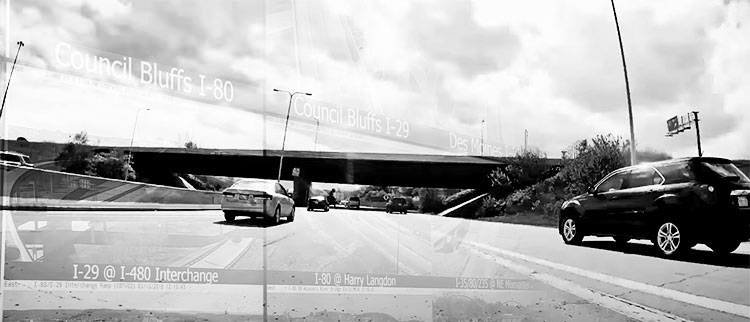 Automated Transportation (AT) 
What, Why, Where, & When

AT-Readiness
Stakeholder Engagement
Visioning & Planning
Policy & Legislation
Research & Tactical Activities
Regional & National
Mary Barra, CEO, General Motors


“…to win in the future, you’ve got to win with electric and driverless vehicles. This is what we really believe is the future of transportation.”

Trends to Shape the Future of Transportation
Propulsion (e.g. electrification)
Autonomy
Connectivity
Sharing
Automated Transportation Overview
CooperativeAutomated Transportation
All modes of transportation working together to improve safety, mobility, equity, and operations efficiency through interdependent vehicle and systems automation and information exchange
Source: AASHTO
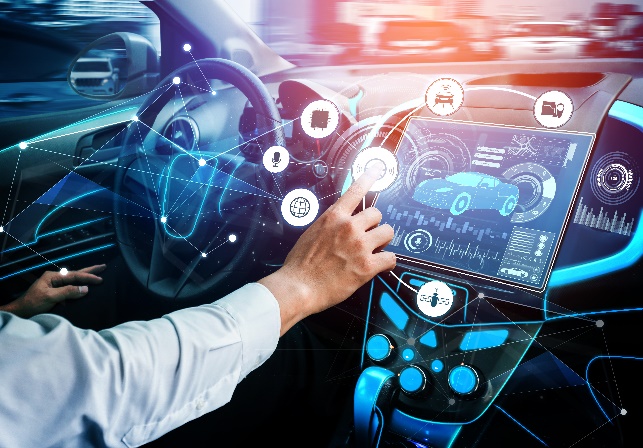 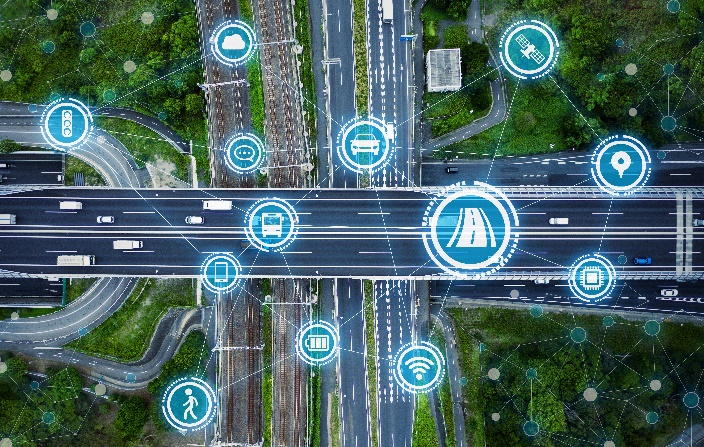 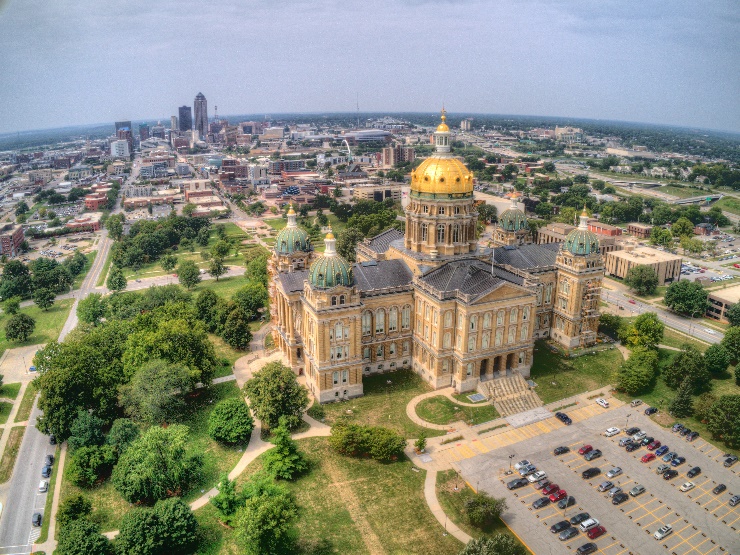 Multi-Modal Systems 
Connected & automated vehicles
Infrastructure Systems Digital and physical
Institutional Systems 
Enabling policy and supporting services
Levels of Driving Automation
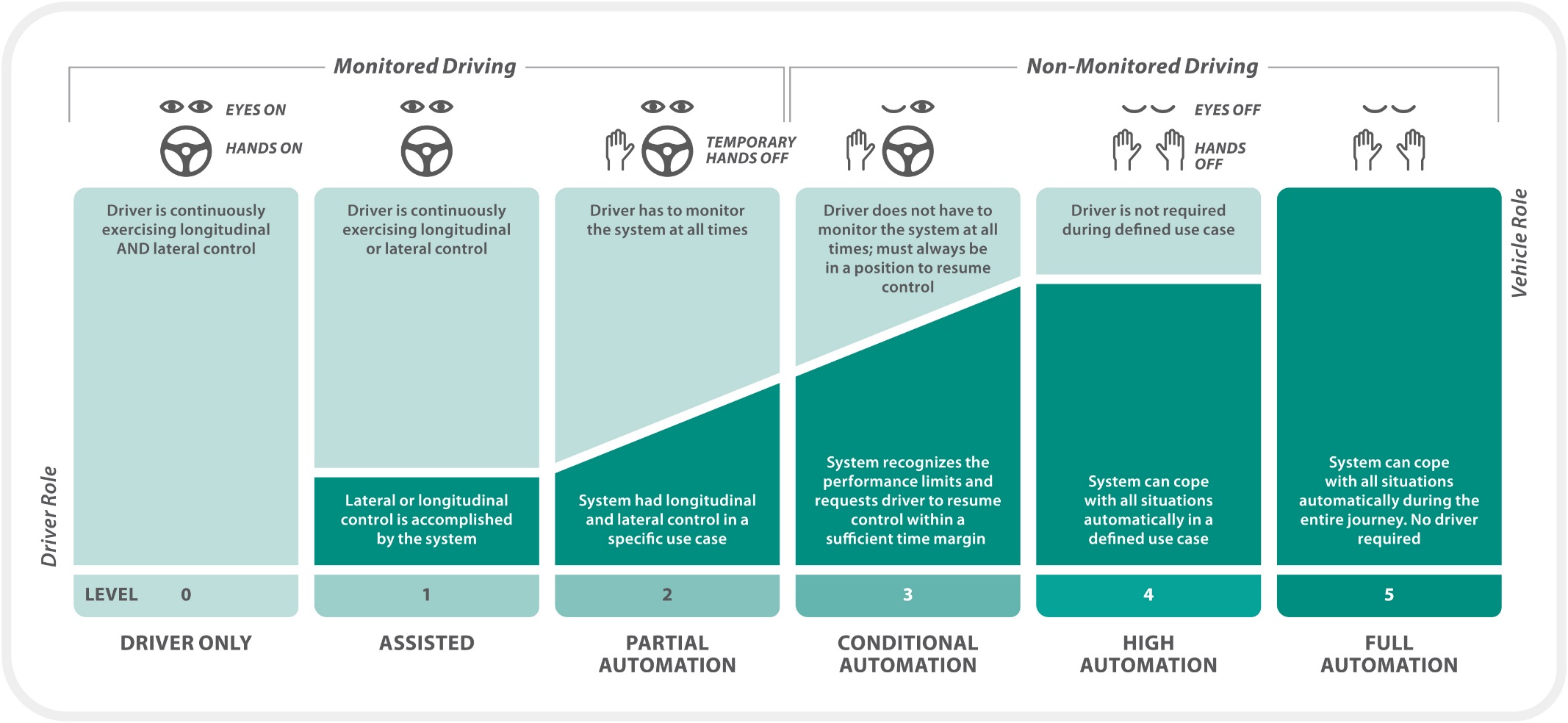 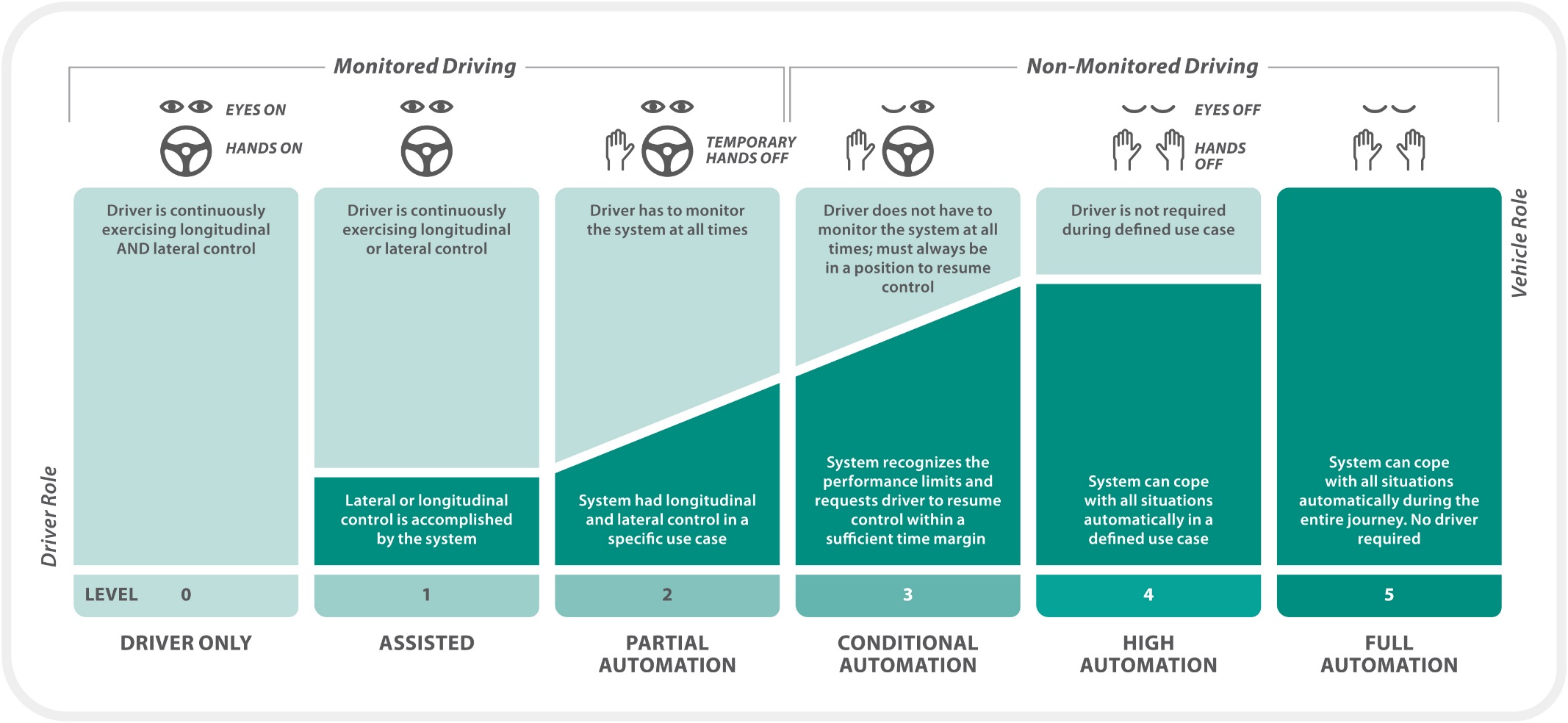 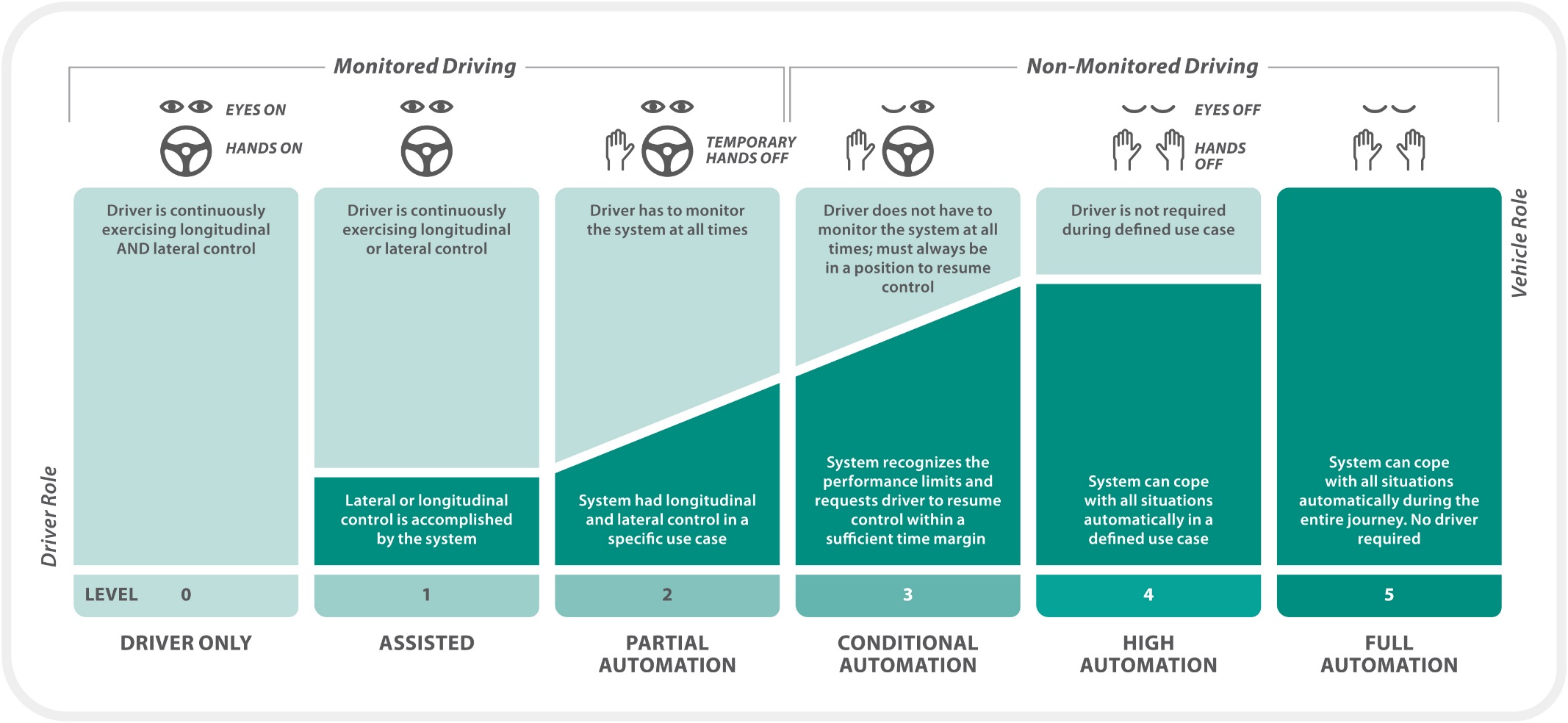 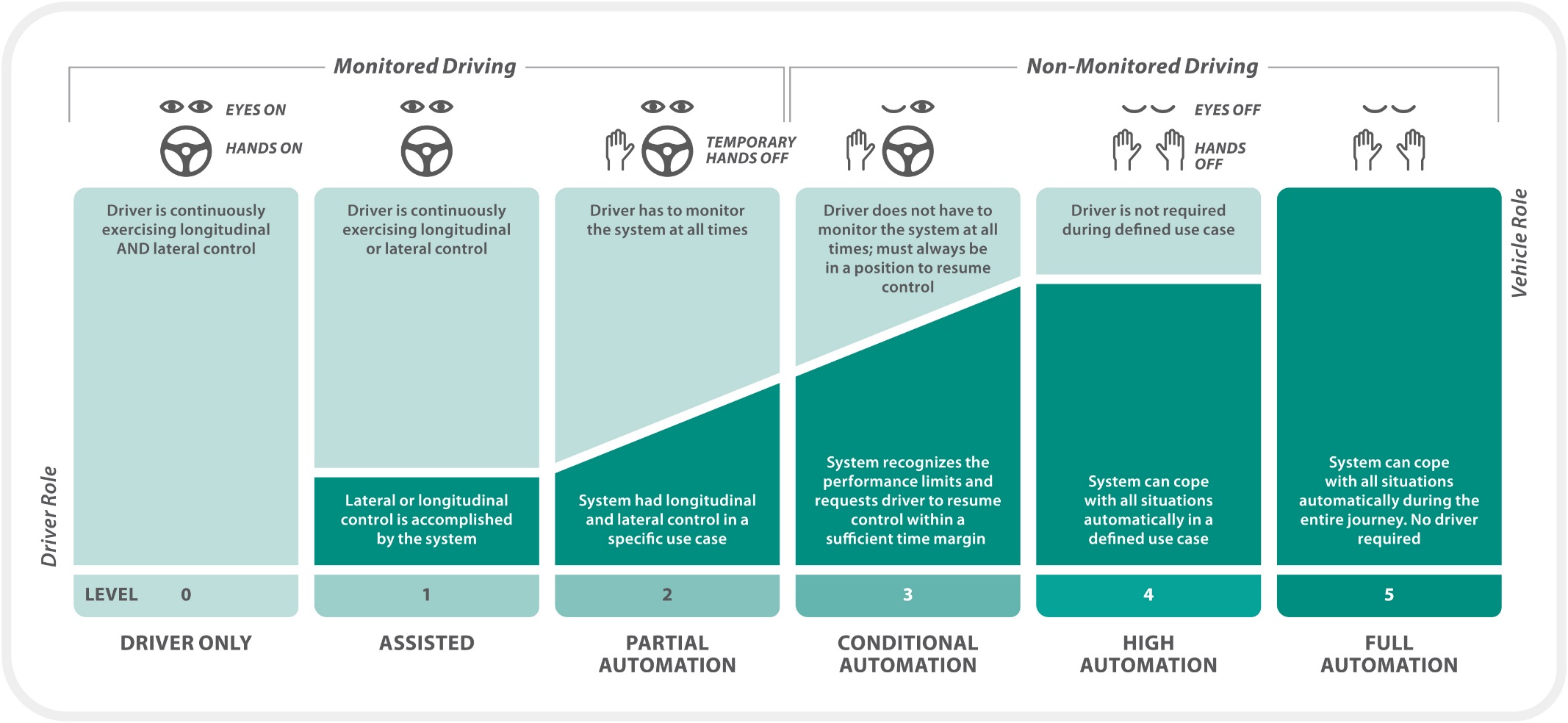 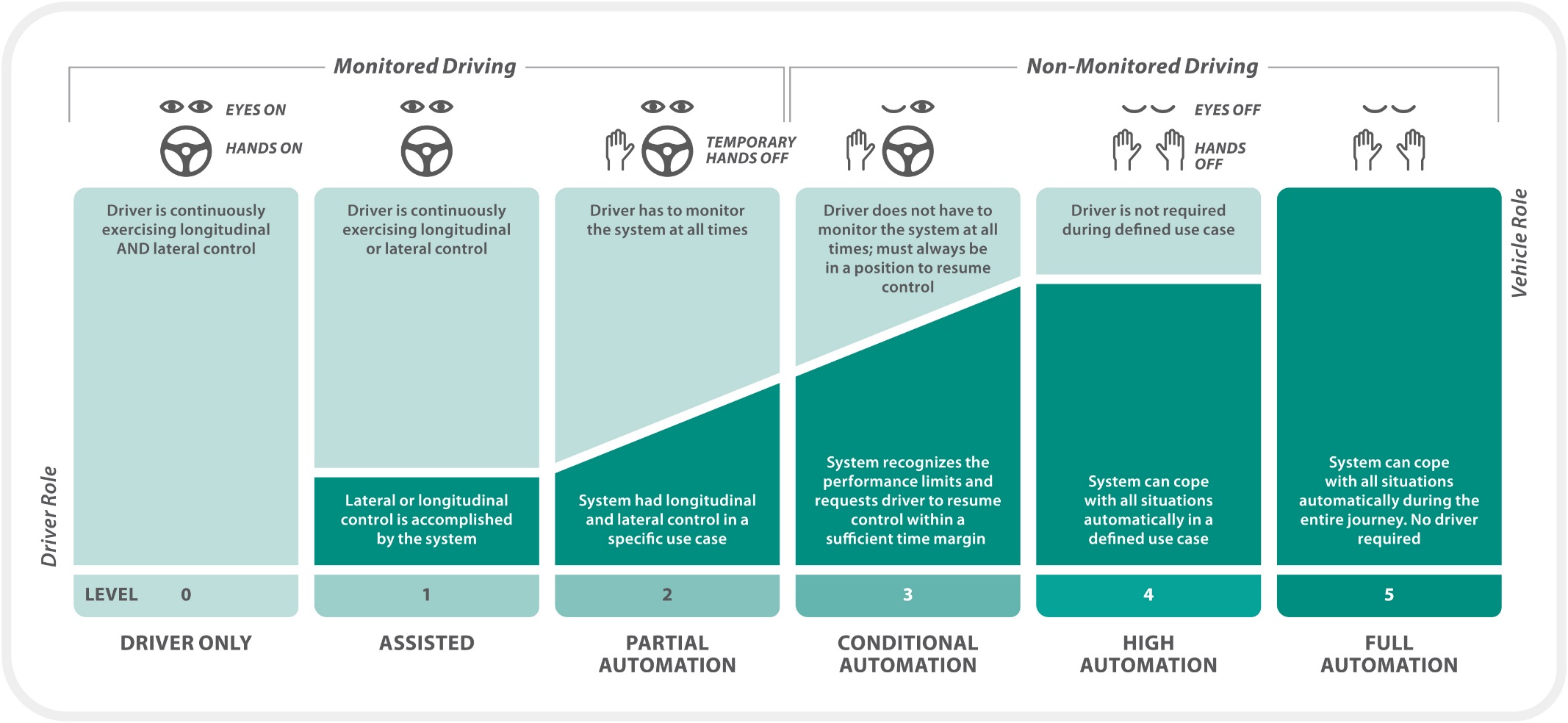 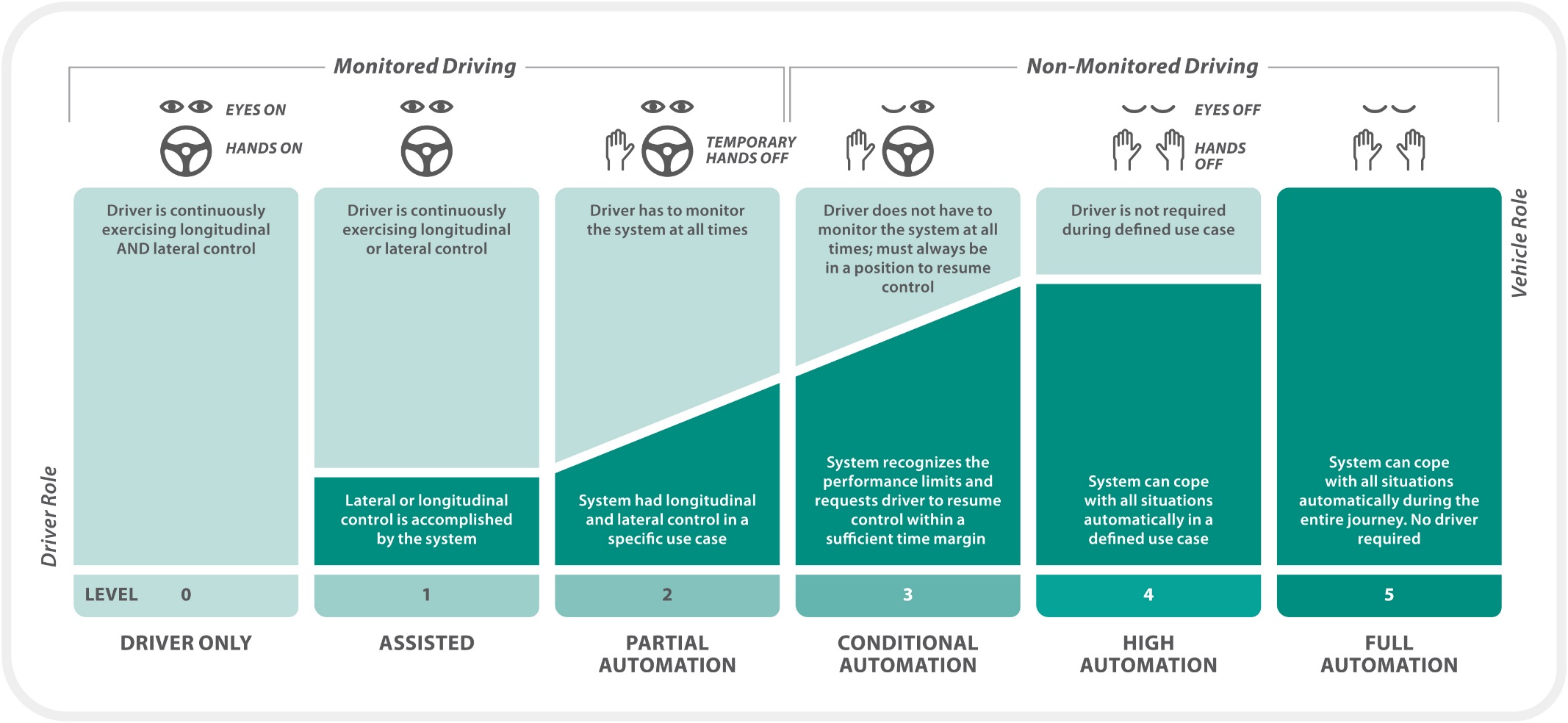 Advanced Driver Assistance Systems (ADAS)
Automated Driving Systems (ADS)
Definitions & Taxonomy: Society of Automotive Engineers & International Organization of Standardization
Image Source: ZF TRW / Mike Lemanski
Benefits of Automated Transportation
When will this happen?
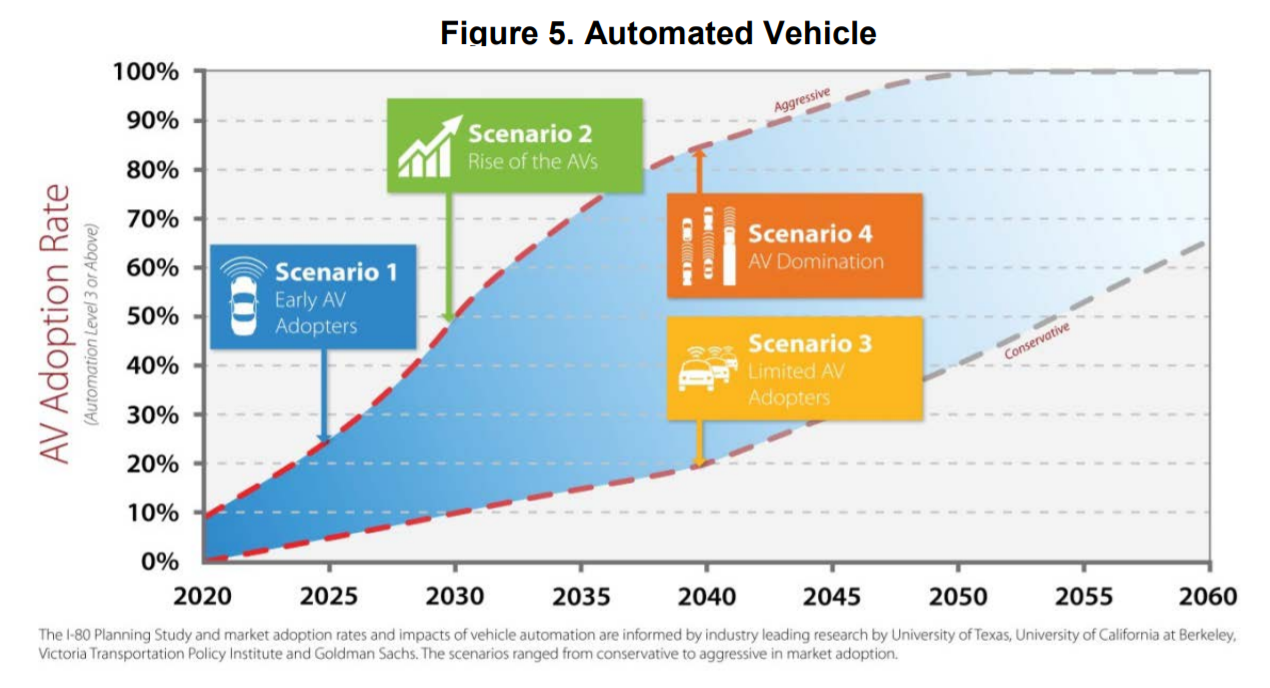 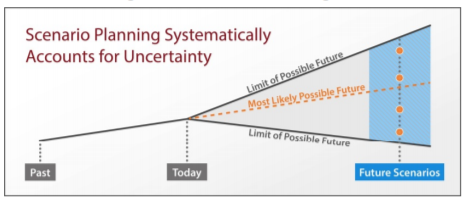 Source: Iowa DOT I-80 Planning Study
Vehicle Automation Use Cases
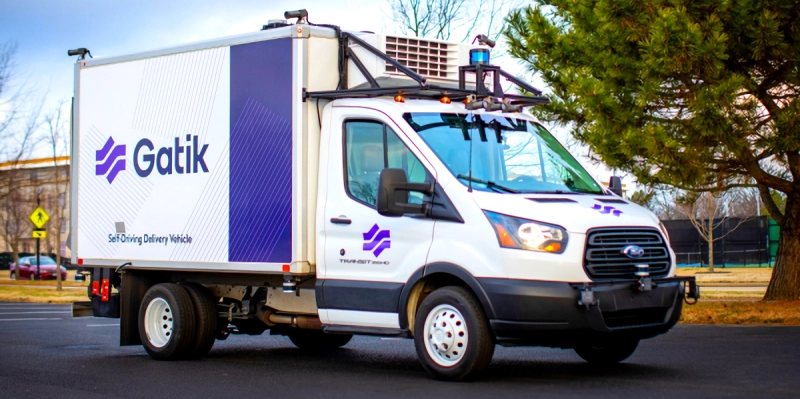 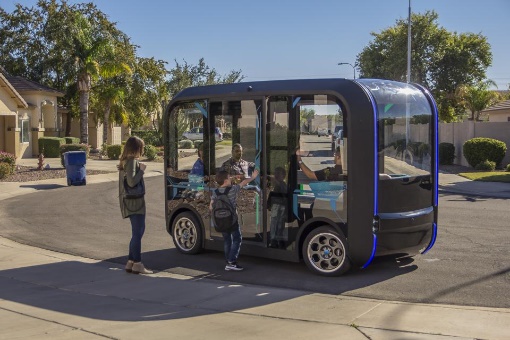 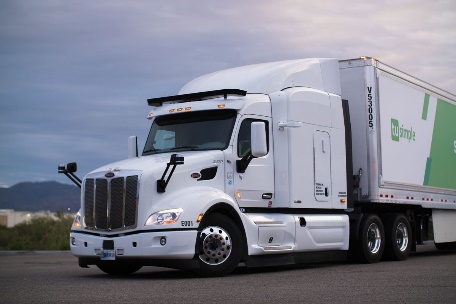 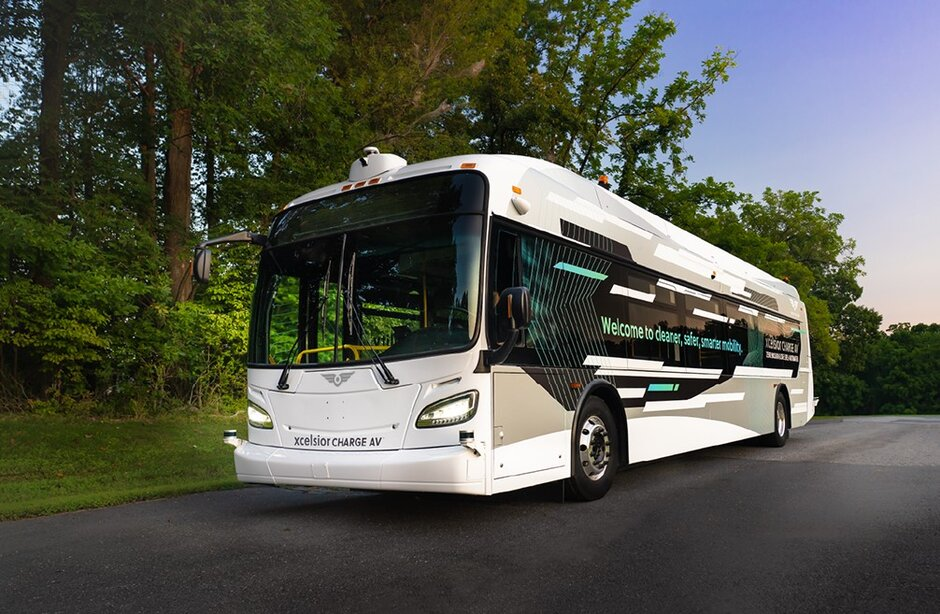 Transit: Fixed route bus and on-demand micro-transit
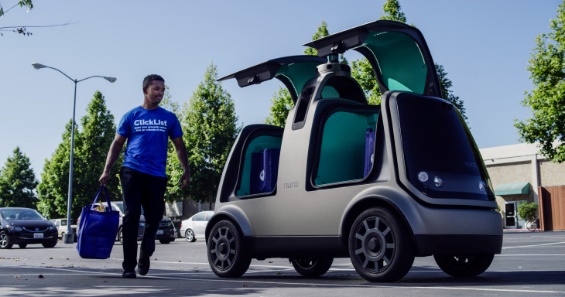 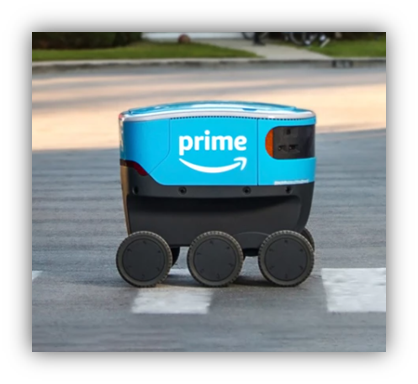 Freight & Packages: Long Haul, Local Delivery, Home Delivery
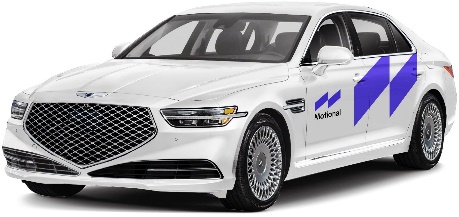 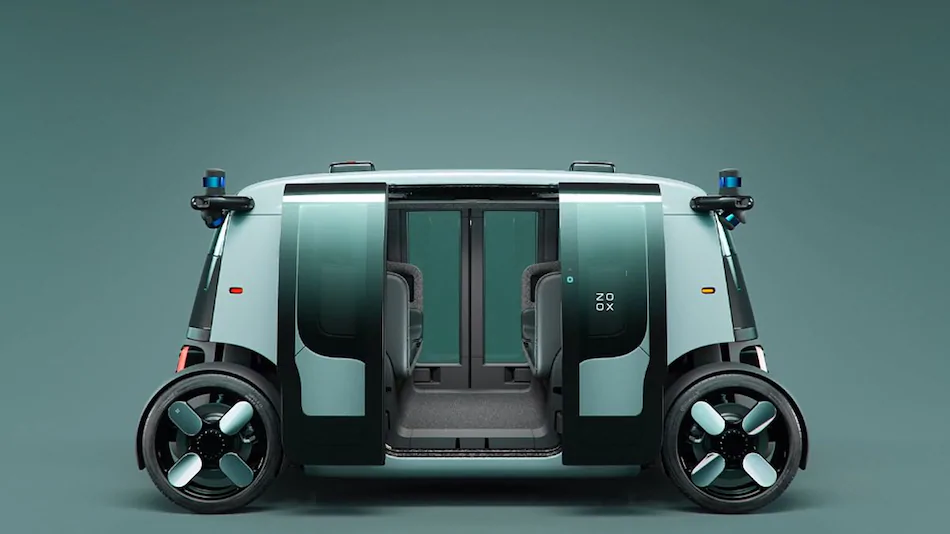 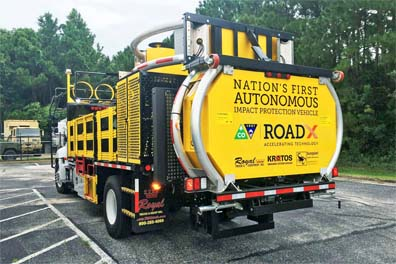 Agency Operations: Fleet Vehicles
Individual Travel: Robo-taxis and personal vehicles
Becoming 
AT-Ready
AT Readiness: Stakeholder Engagement
Iowa Advisory Council on Automated Transportation
Vision

To create an AT-ready driving environment in Iowa for the safe movement of peopleand freight for a thriving Iowa economy


Mission

Lead, coordinate, and enable the advancement of automated transportationsystems in Iowa.
Membership

Associated General Contractors of IowaFederal Highway Administration, Iowa DivisionFederal Motor Carrier Safety AdministrationFreight Advisory CouncilIowa Dept. of Agriculture and Land StewardshipIowa Dept. of Public SafetyIowa Dept. of TransportationIowa Economic Development AuthorityIowa House of RepresentativesIowa Insurance DivisionIowa League of CitiesIowa Motor Truck AssociationIowa SenateIowa State Association of CountiesIowa State UniversityNational Highway Traffic Safety AdministrationTechnology Association of IowaUniversity of Iowa
https://iowadrivingav.org/
Iowa Advisory Council on Automated Transportation
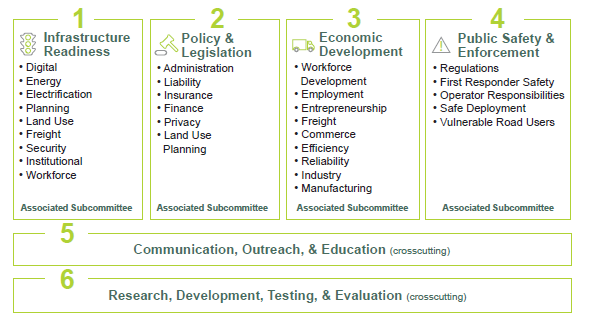 AT Readiness: Visioning & Planning
Visioning & Planning
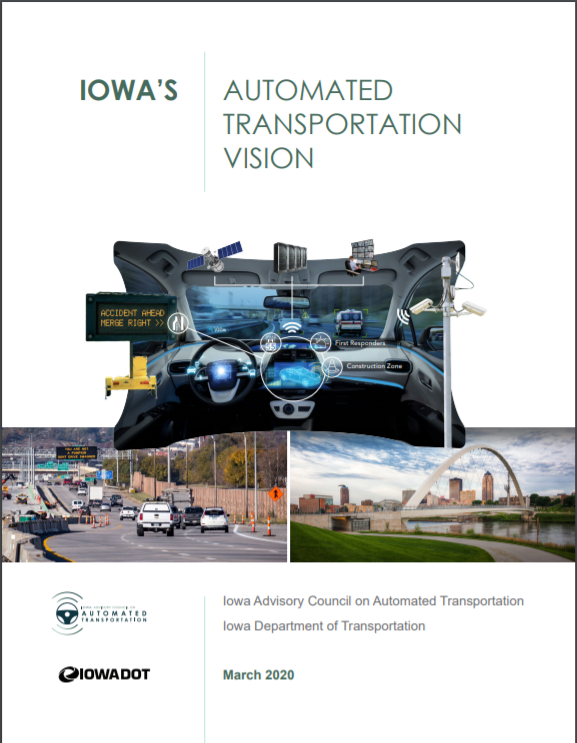 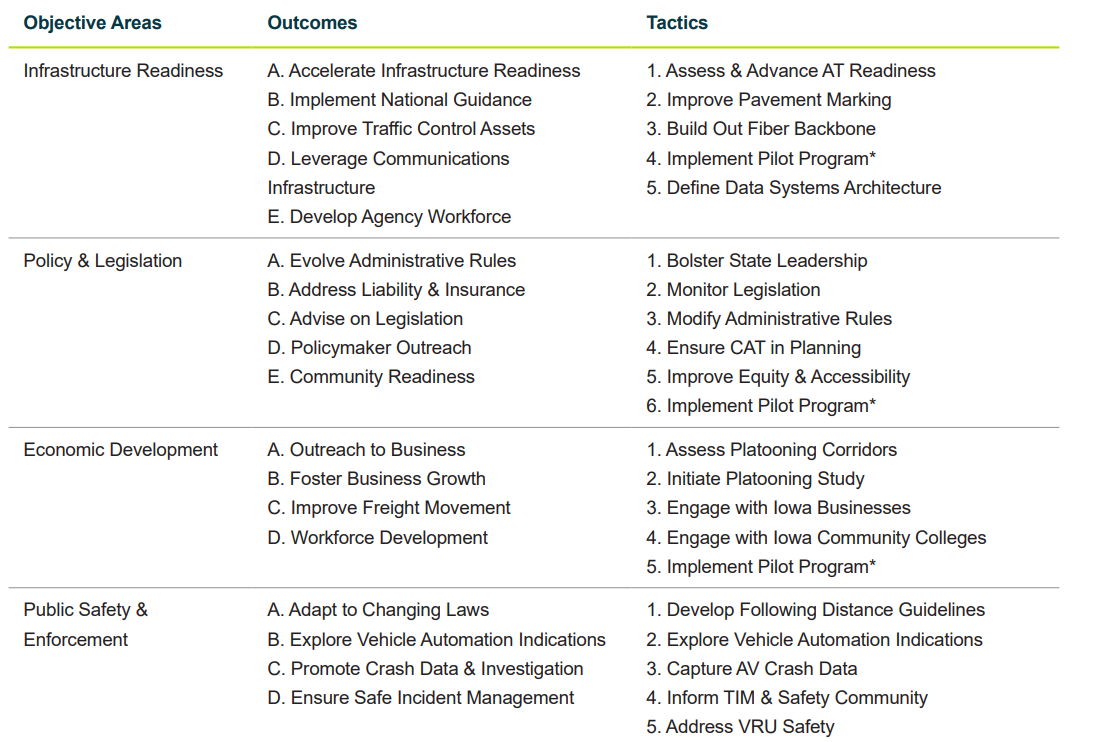 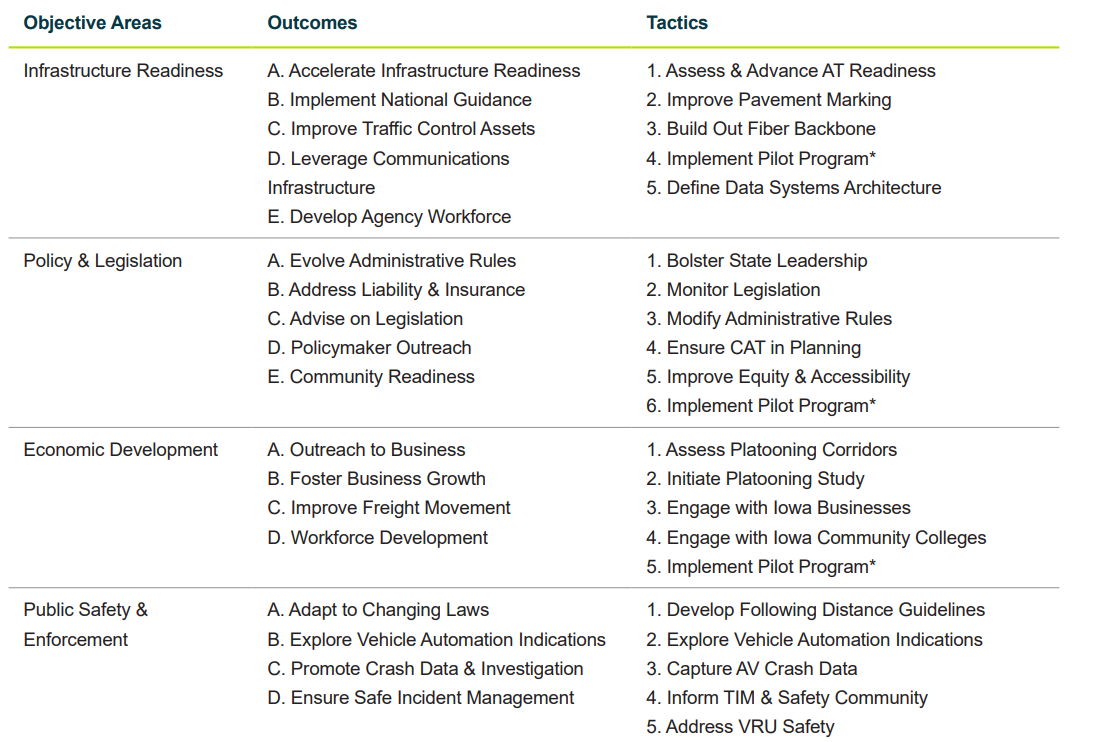 https://iowadrivingav.org/pdf/ATC-Vision.pdf
Visioning & Planning
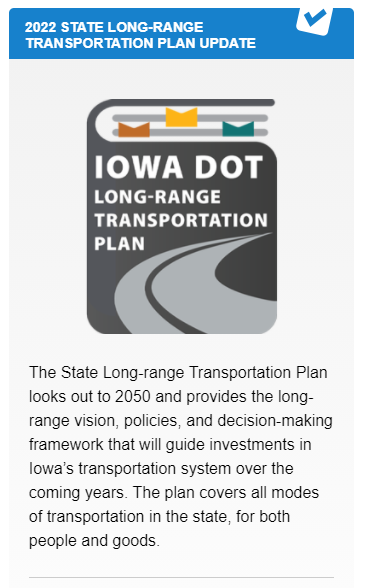 No-Hype Summary

Rightsizing Policy

Possible Statewide Travel Demand Model Scenario
https://iowadot.gov/iowainmotion
Visioning & Planning
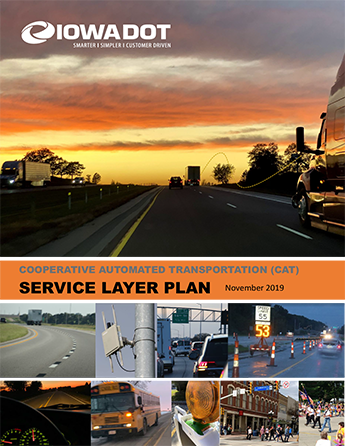 Completed Nov. 2019

Aligns with the State Transportation Plan

Identifies 24, prioritized actions
https://iowadot.gov/TSMO/IowaCAT.pdf
AT Readiness: Policy & Legislation
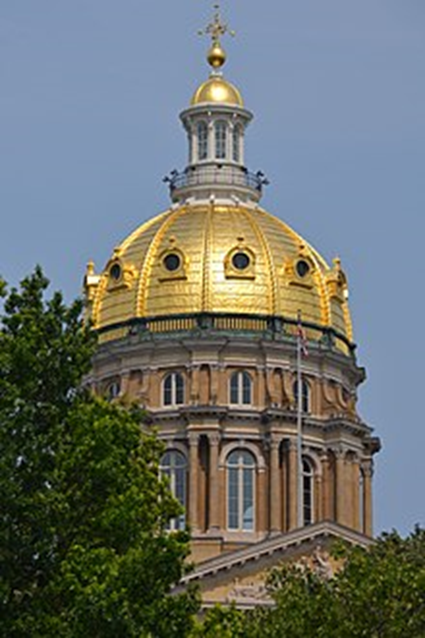 Policy & Legislation
Following Distance (HF387 – 2019)
Removed the following distance requirements
300’ for motor trucks or a motor vehicle drawing another vehicle
500' for motor vehicles following another in convoy or caravan 

Maintained reasonable and prudent distance requirement

Automated truck platooning operations are possible in Iowa
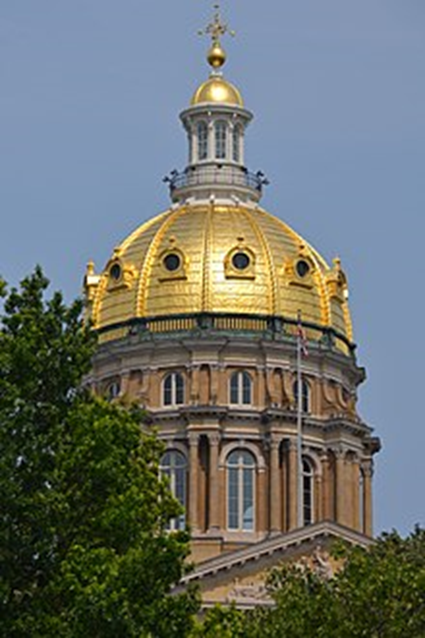 Policy & Legislation
Automated Driving Systems (ADS) Framework (SF302 - 2019)
Based on model legislation
Includes Passenger & Commercial Motor Vehicles
Iowa Code sections (321.514 to 321.519):
Definitions
Operation
Insurance
Accidents
On-demand driverless-capable vehicle network
Authority (Rulemaking)
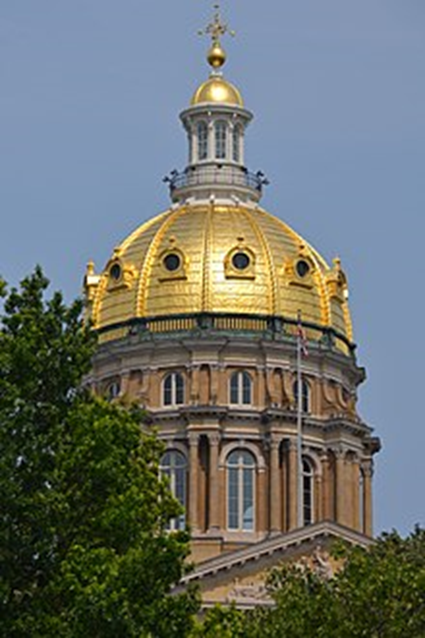 Policy & Legislation
Personal Delivery Devices (PDDs) - HF 304 (2021 session) Enrolled
New Iowa Code Sections
Definitions
Applicable Law
Operators
Operation
Areas of Operation
Equipment
Regulation by local authorities
Insurance
Personal Delivery Devices (PDDs)
Amazon Scout
FedEx Roxo
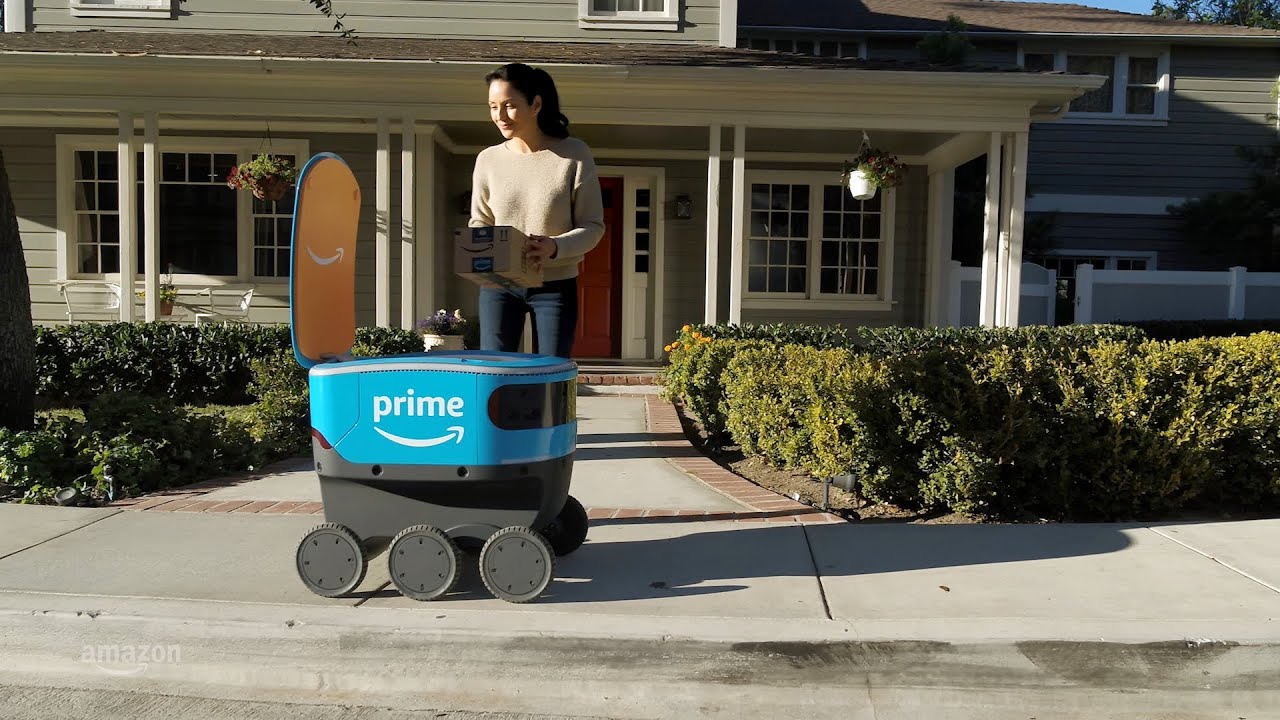 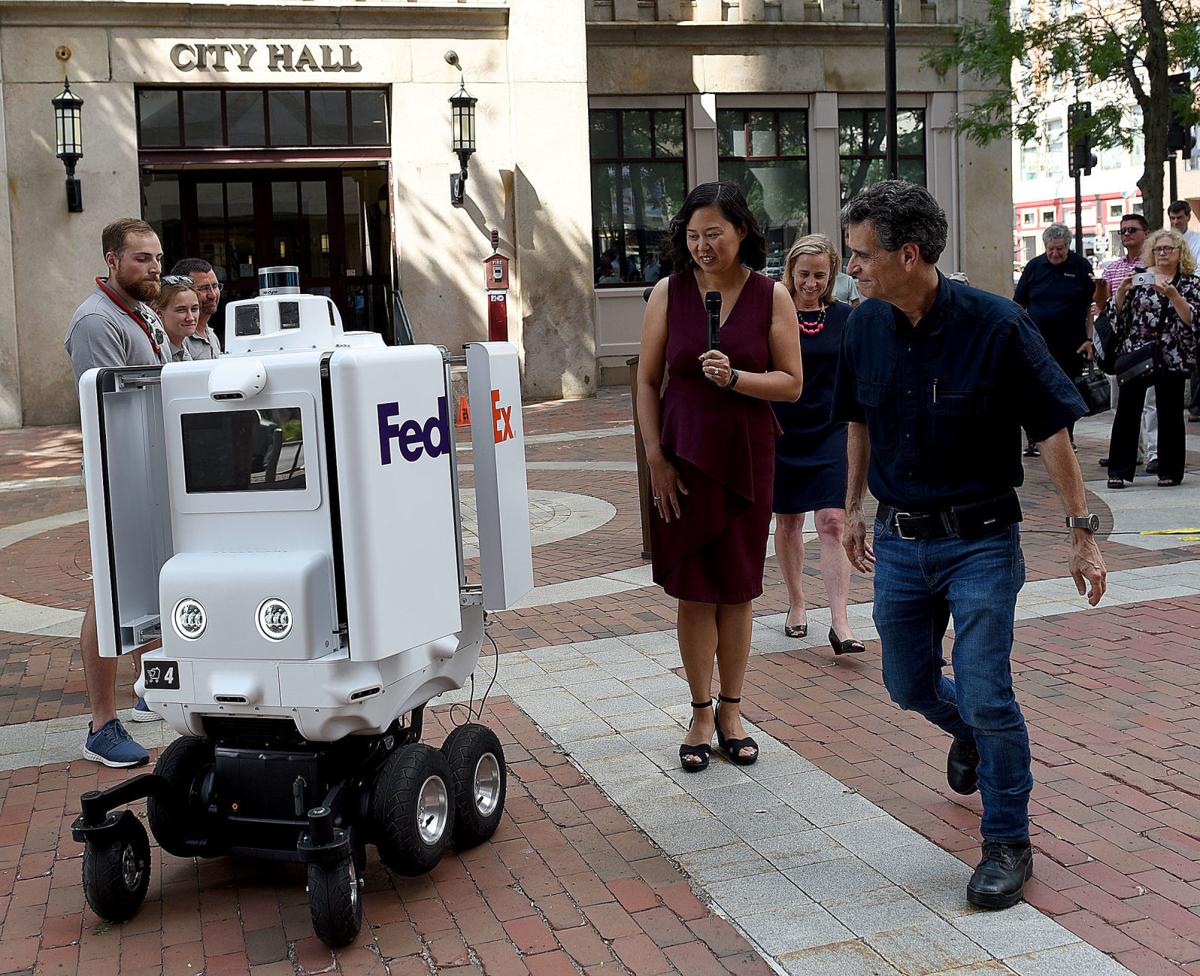 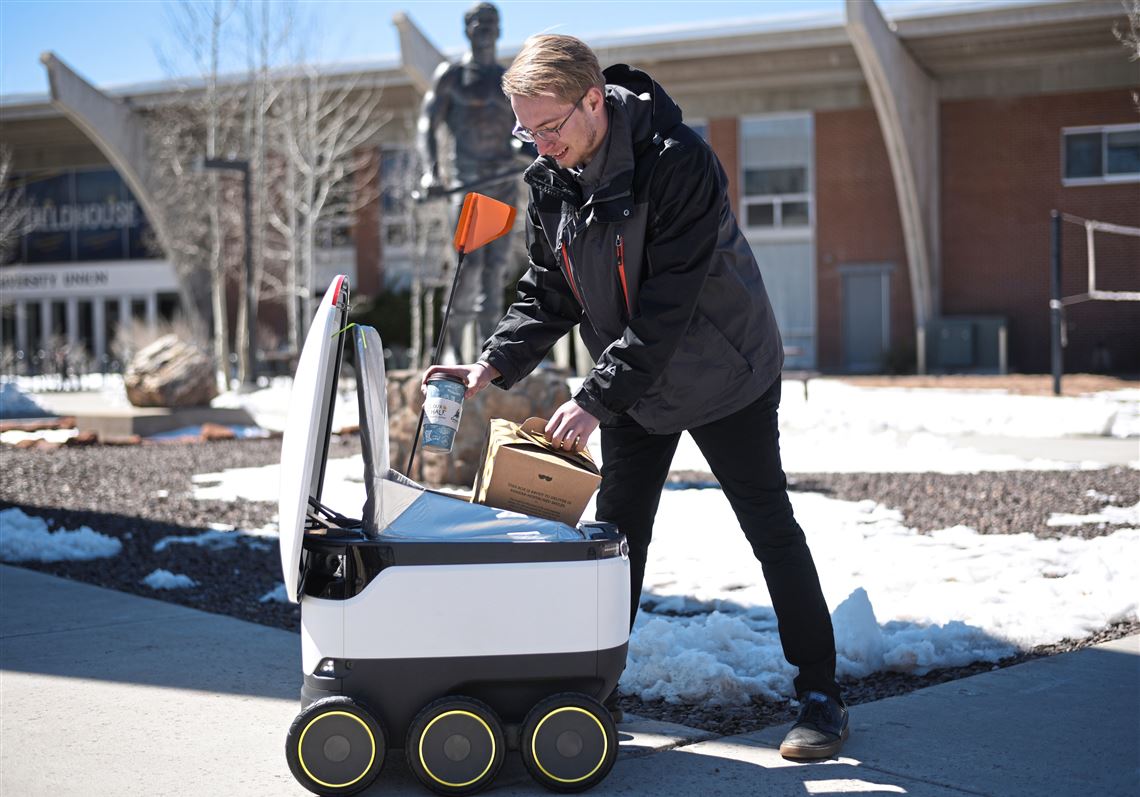 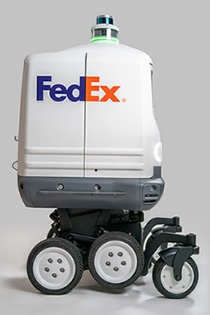 Starship Robot
AT Readiness: Research & Tactical Activities
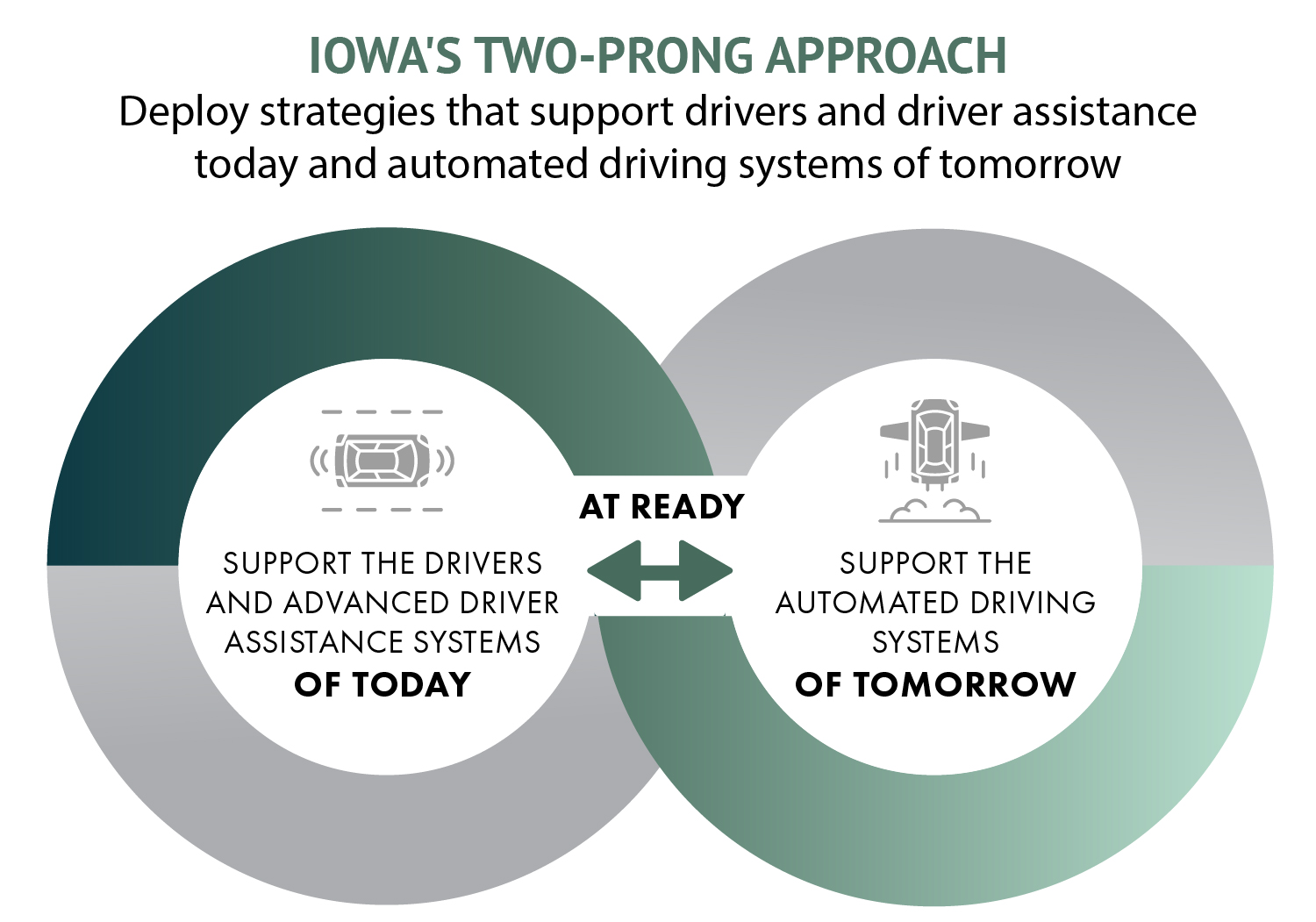 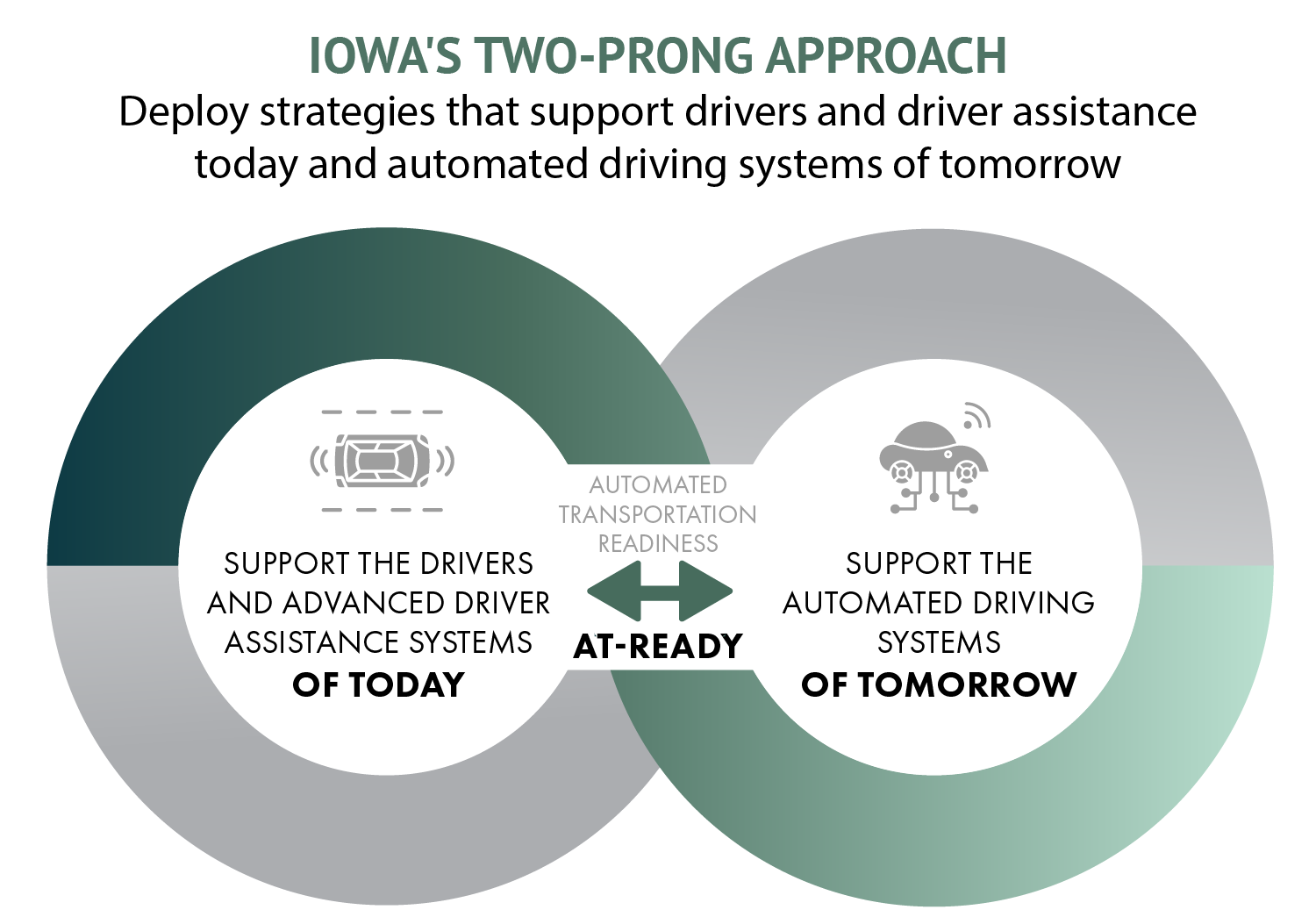 AT-READY
Infrastructure & Operational Readiness
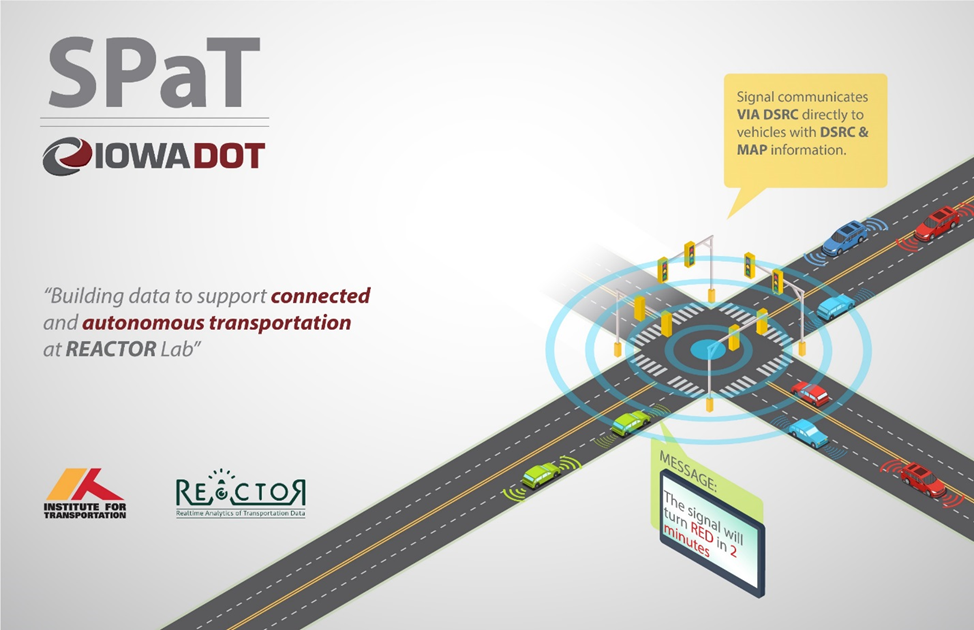 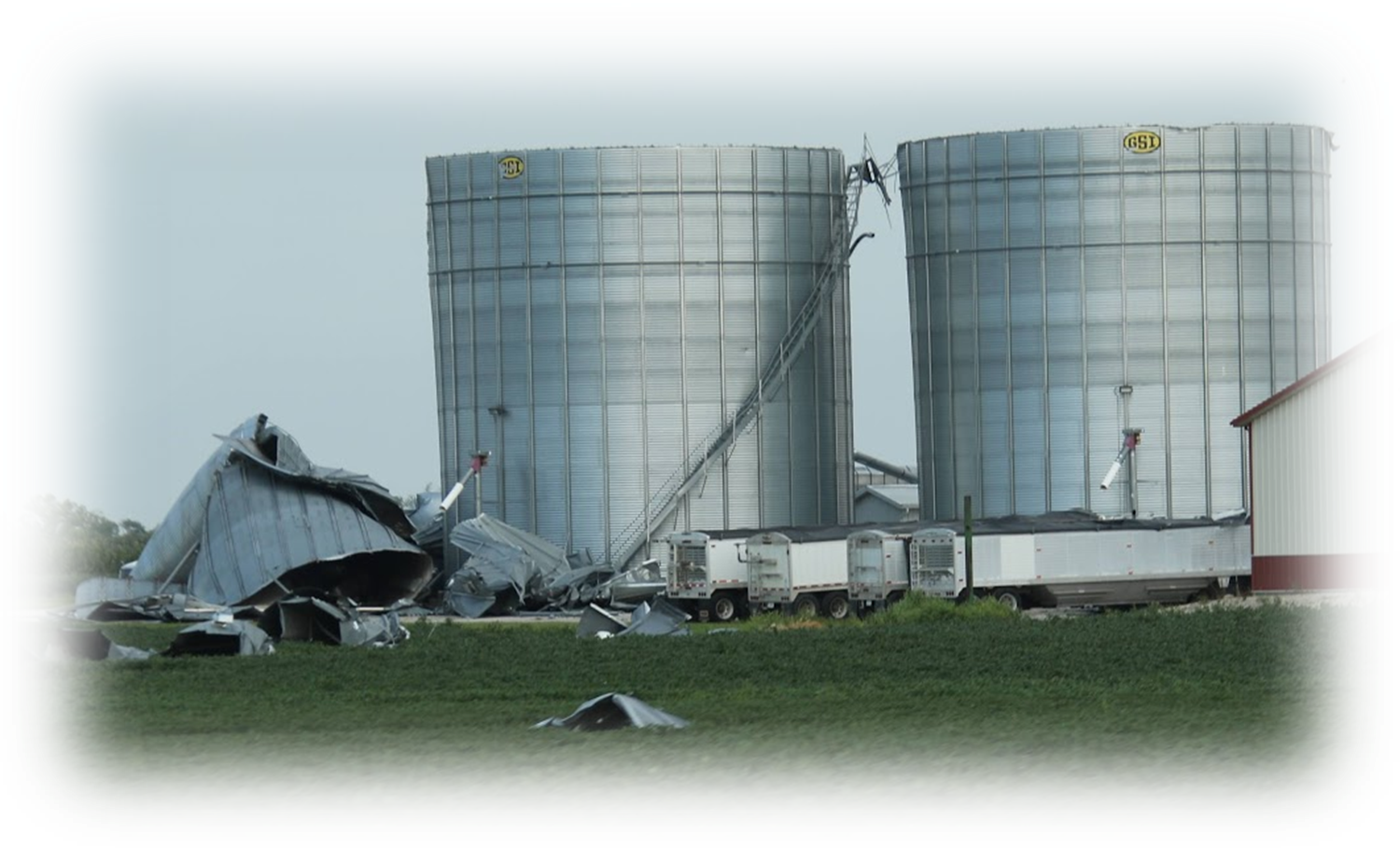 Enhanced Weather Reporting (Pikalert)
Work Zone Data
Connected Signalized Intersections
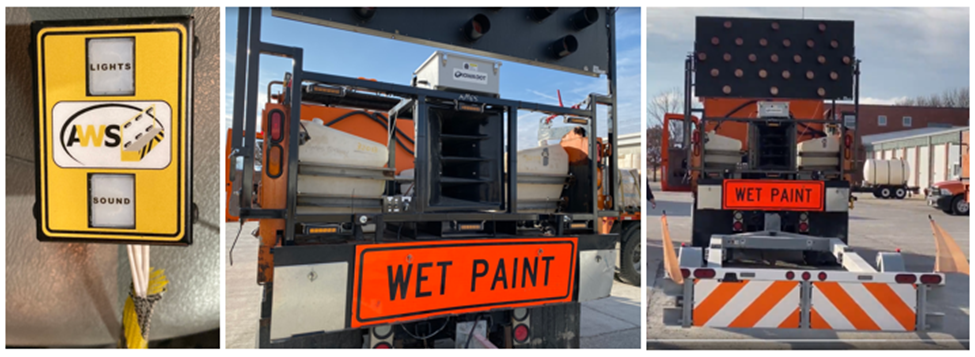 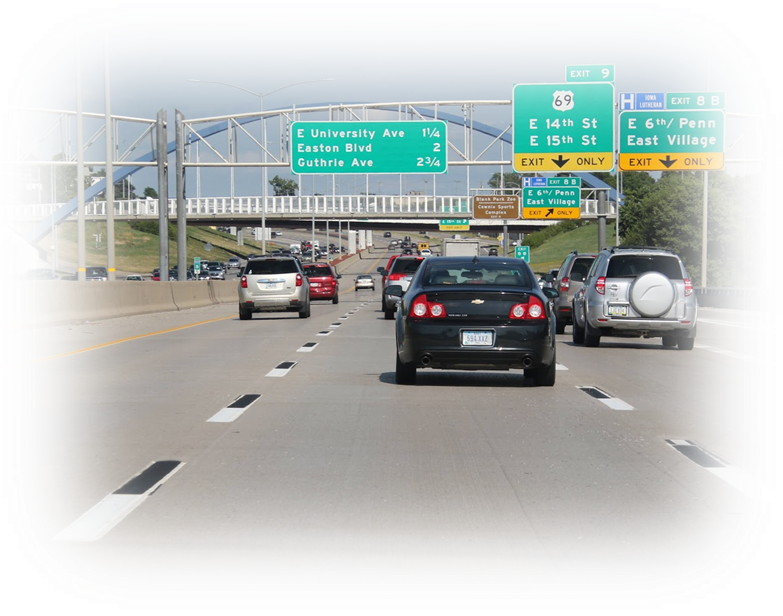 Audible Warning System Automation
Pavement Markings
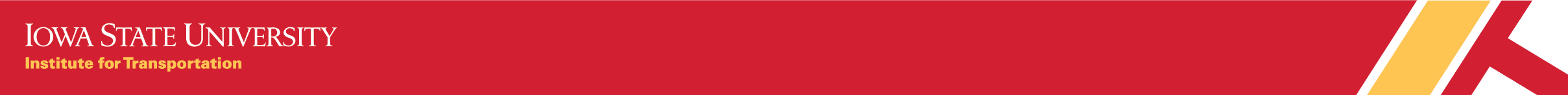 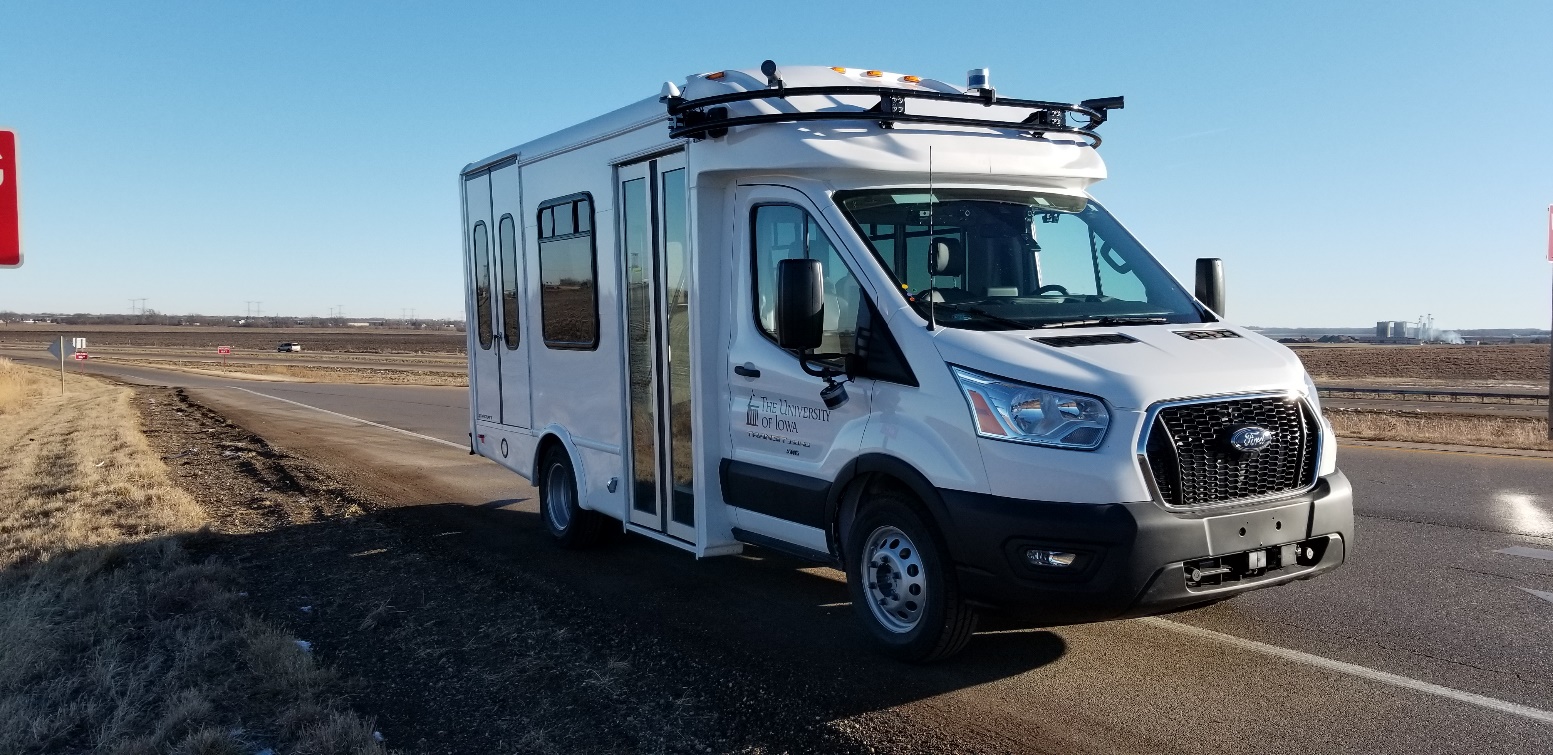 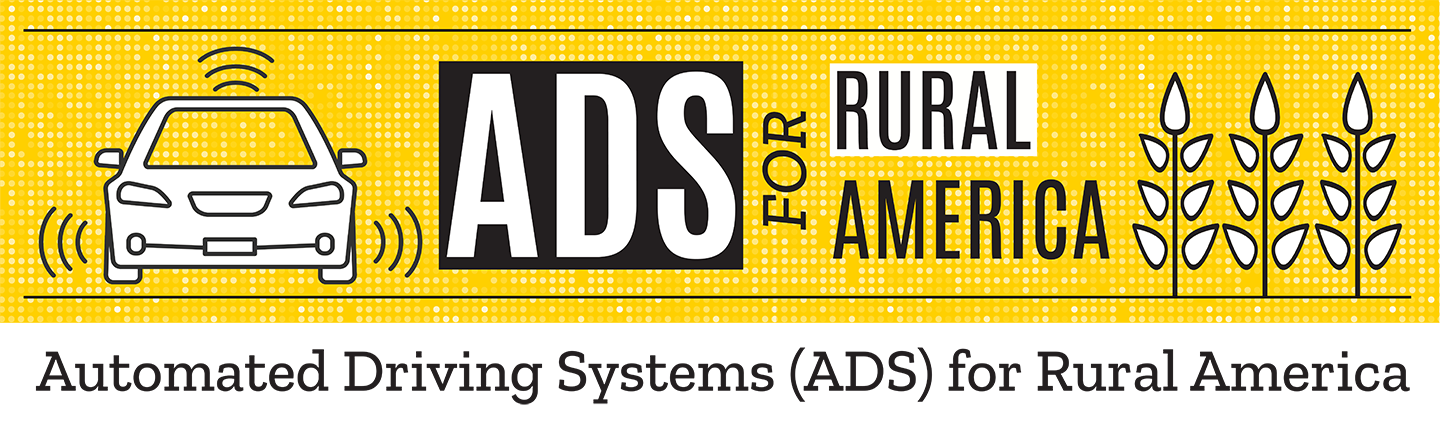 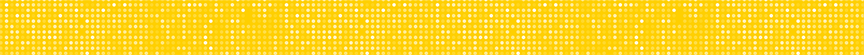 Project Goals
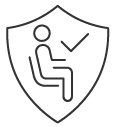 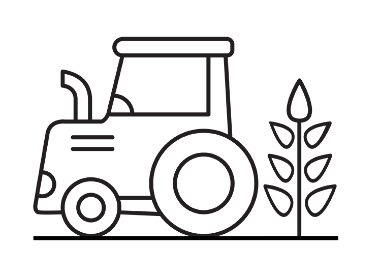 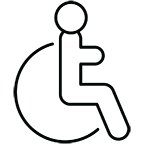 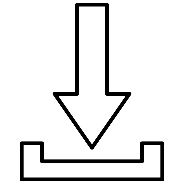 Improve safety on our nation’s roadways with ADS
Represent rural roads in ADS testing
Enhance mobility
Provide data
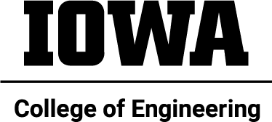 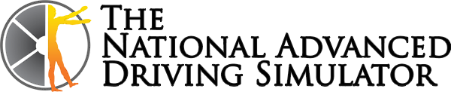 ADSforRuralAmerica.uiowa.edu
AT Readiness: Regional & National
Regional & National
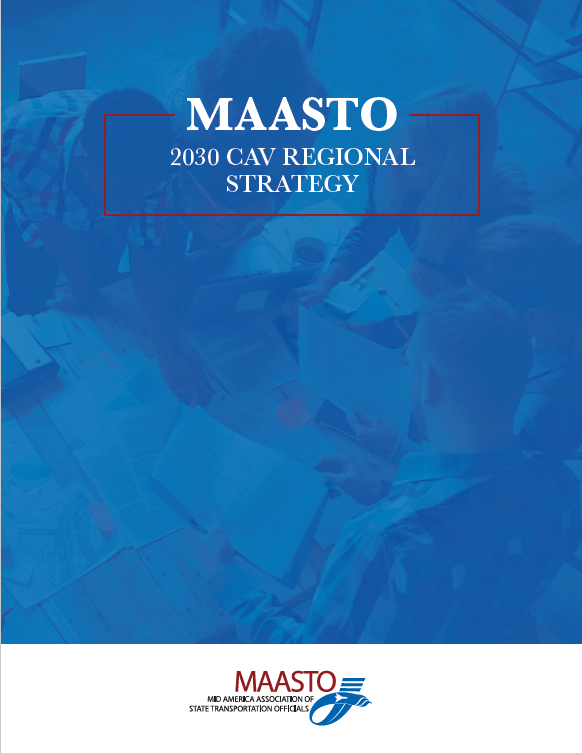 Completed March 2021

Identifies ten priorities to support CAV deployment by 2030
On-going
Short-term (<5 years)
Medium-term (5 to 9 yrs.) 
Long-term (10+ yrs.)
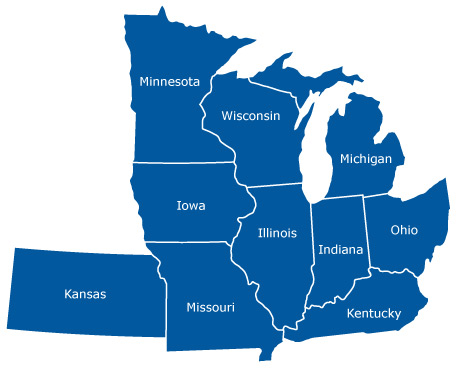 Regional & National
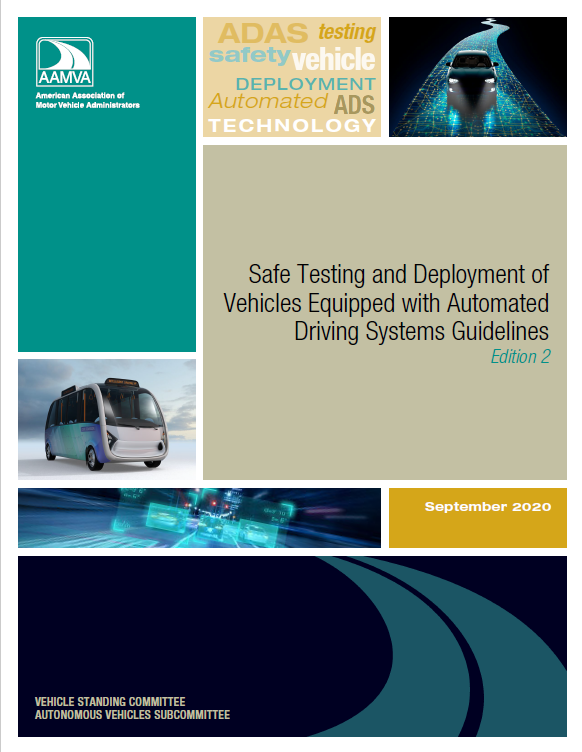 Completed Sept. 2020

Provides voluntary recommended guidelines for ADS testing and deployment

Used to support Iowa’s ADS administrative rules
Regional & National
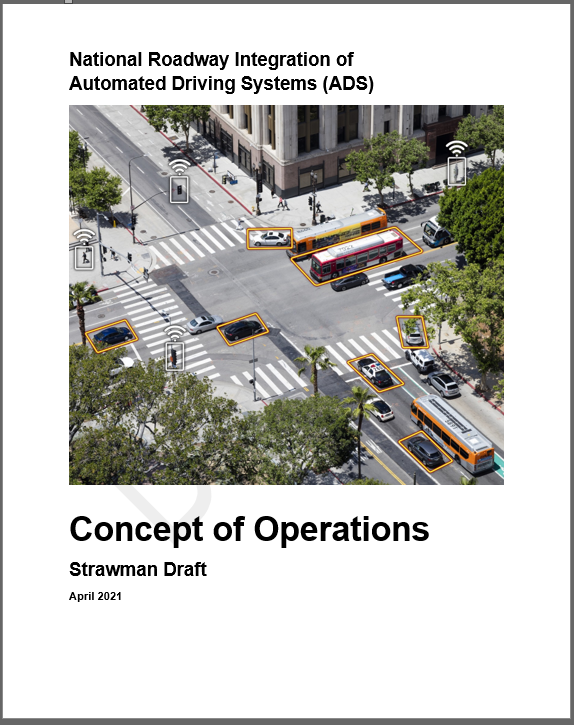 Expected Late 2021

Support the integration of ADS by 2035, in an anticipated mixed fleet environment

Living Document
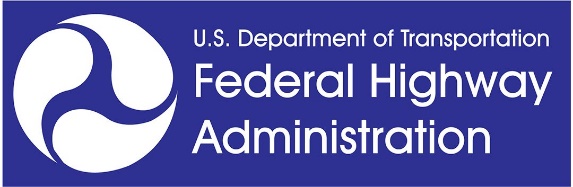 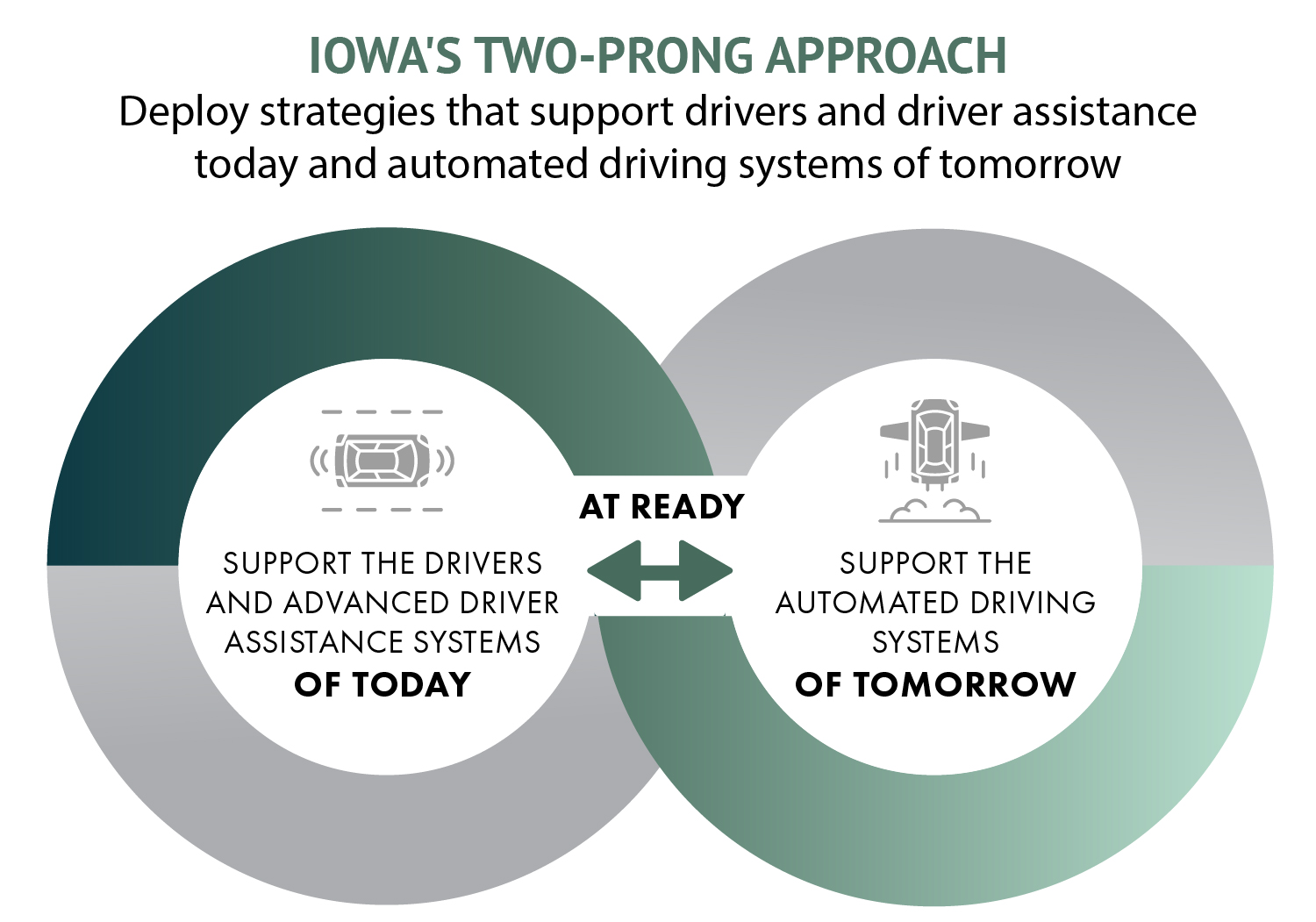 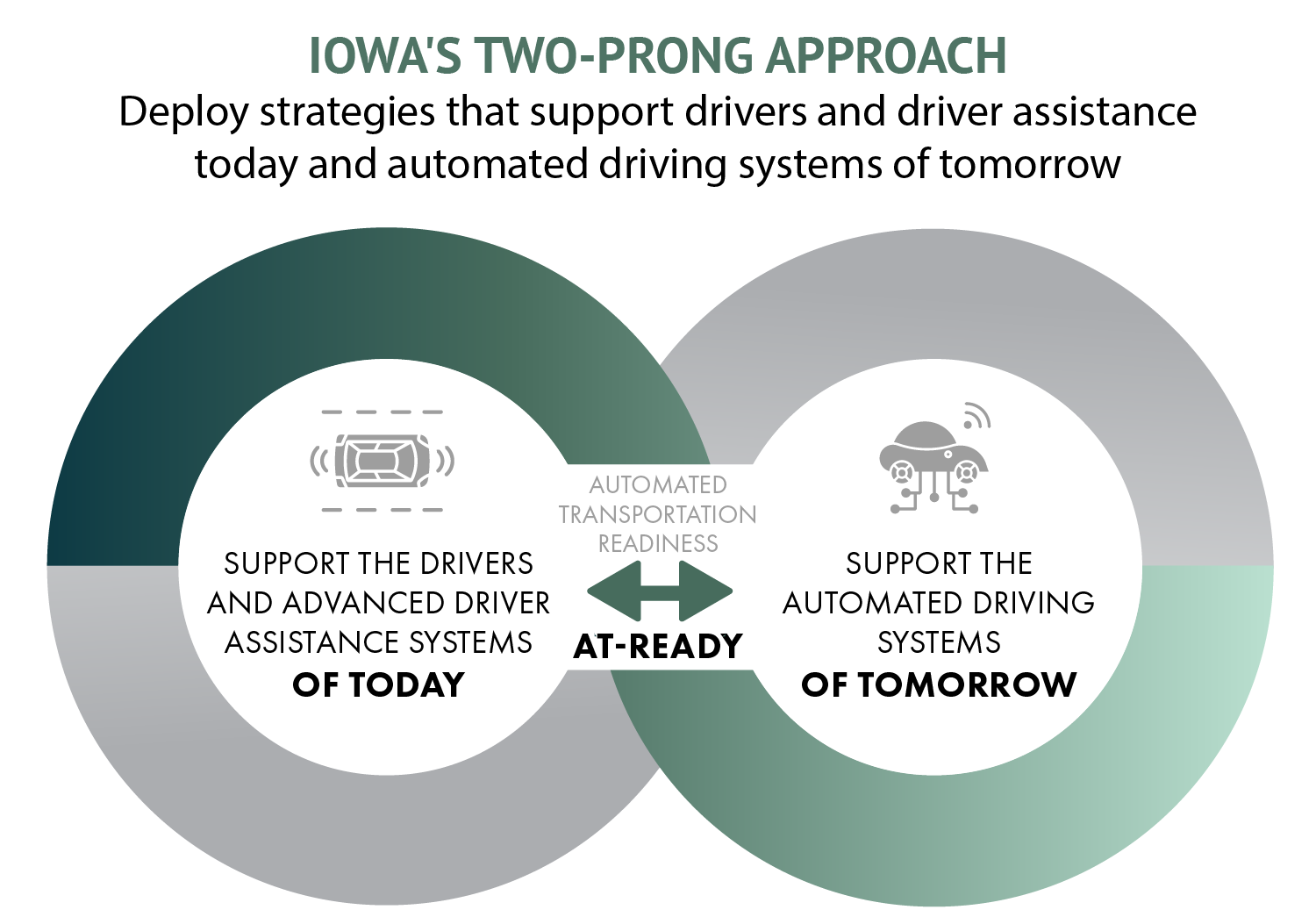 AT-READY
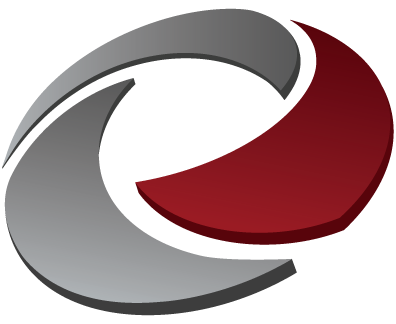 THANK YOU!
Adam Shell
Automated Transportation Program Manager
Traffic Operations Bureau – Iowa DOT
adam.shell@iowadot.us